আজকের ক্লাসে সবাইকে 
স্বাগতম
পরিচিতি
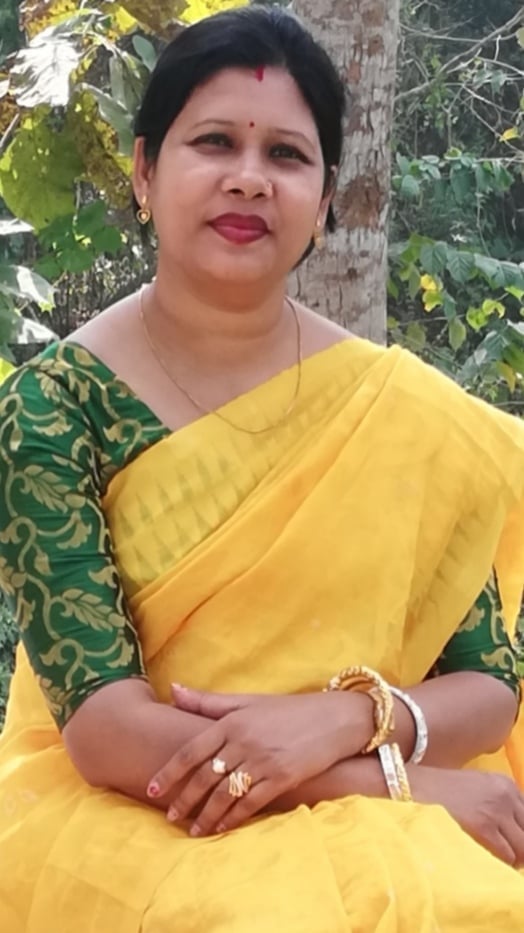 দিপ্তী দাশ 
 সহকারী শিক্ষক (আইসিটি)   
ছালেহ্ জহুর সিটি কর্পোরেশন উচ্চ বিদ্যালয় জামালখান, 
উপজেলা-কোতোয়ালি,জেলা-চট্টগ্রাম 
মোবাইল নম্বর-০১৮১১৮১২১৫০
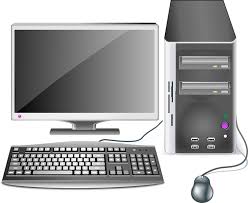 শ্রেনীঃ সপ্তম  
বিষয়-তথ্য ওযোগাযোগ প্রযুক্তি
অধ্যায়ঃ দ্বিতীয় 
পাঠঃ ৫ ও ৬
তারিখ- 0২/0/৬2020খ্রি.     
সময়- 50 মিনিট
নিচের চিত্র গুলো কোন ধরনের ডিভাইস
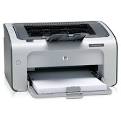 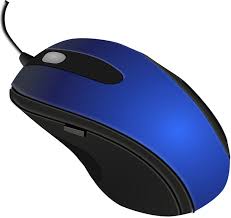 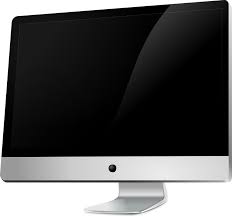 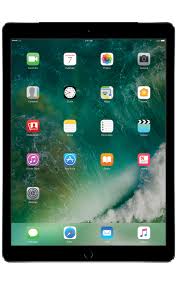 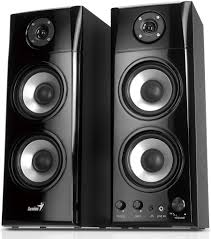 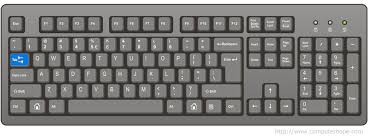 আজকের পাঠের বিষয়
ইনপুট ও আউটপুট ডিভাইস
শিখনফল
এ পাঠশেষে শিক্ষার্থীরা ......  

 ইনপুট ডিভাইস কি বলতে পারবে। 
 ইনপুট ডিভাইস গুলো চিহ্নিত করতে পারবে ।
 আউটপুট ডিভাইস কি বলতে পারবে ।
 আউটপুট ডিভাইস গুলো চিহ্নিত করতে পারবে।
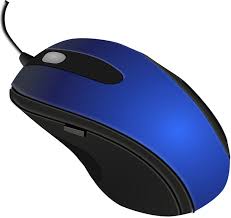 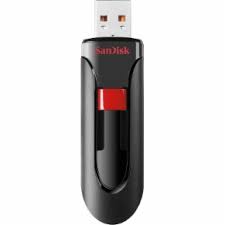 ইনপুট ডিভাইস
পেনড্রাইভ
মাউস
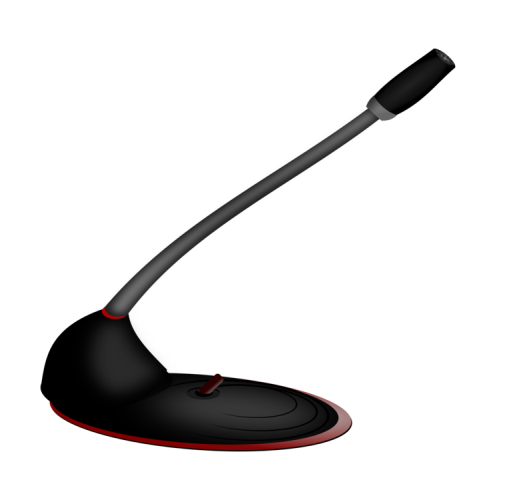 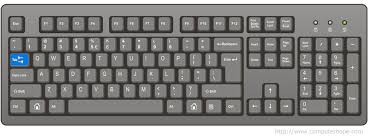 মাইক্রো ফোন
কী-বোর্ড
ইনপুট ডিভাইস
কম্পিউটারকে কোন কাজের  নির্দেশনা দেওয়ার জন্য যে সমস্ত ডিভাইস ব্যবহার করা হয় তাকে ইনপুট ডিভাইস বলা হয় ।
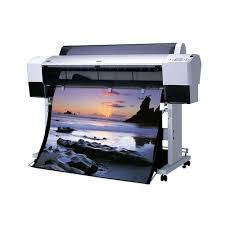 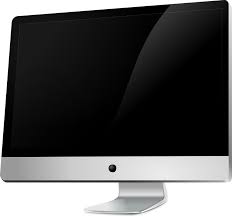 আউটপুট ডিভাইস
মনিটর
প্লটার
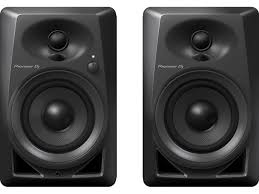 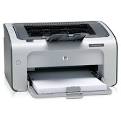 প্রিন্টার
স্পীকার
আউটপুট ডিভাইস
যে সমস্ত ডিভাইস এর মাধ্যমে কম্পিউটার ফলাফল প্রদর্শন করে তাকে আউটপুট ডিভাইস বলে ।
একক কাজ
এমন একটি ডিভাইসের নাম বলো যা ইনপুট ও আউটপুট ডিভাইস হিসেবে পরিচিত
টাচস্ক্রীন
দলীয় কাজ
দুটি করে ইনপুট ও আউটপুট ডিভাইসের সংক্ষিপ্ত বর্ননা দাও
মুল্যায়ন
আউটপুট ডিভাইস এর মুল কাজ কি? 
  (ক) তথ্য প্রক্রিয়া করন    (খ ) ফলাফল বিশ্লেষন
   (গ) ফলাফল উপস্থাপন   (ঘ) তথ্য সংগ্রহ


2) আউটপুট ডীভাইস হচ্ছে  
             i) প্রিন্টার      ii)  মনিটর   iii)  স্পিকার 
      নিচের কোনটি সঠিক 
      ক) i  ও   ii    খ)  i ও   iii     গ) ii  ও   iii ঘ ) i ,ii ও  iii
১)উত্তরঃ গ
২) উত্তরঃ ঘ
বাড়ির কাজ
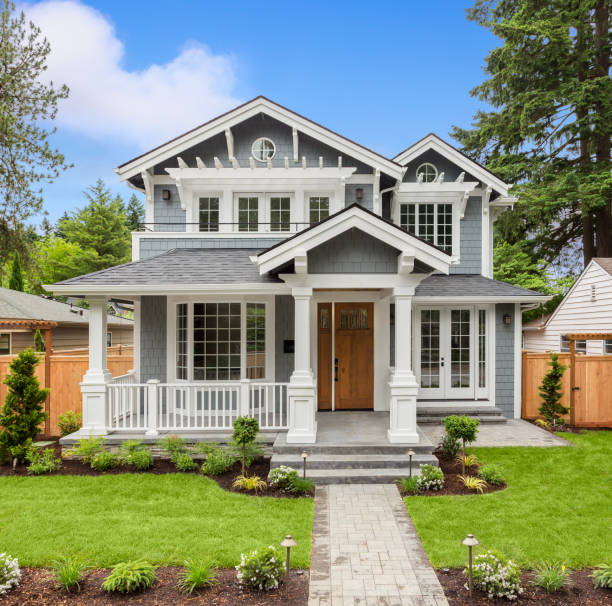 আজকের পাঠে আলোচনা হয়নি এমন দুটি ইনপুট ও আউটপুট ডিভাইসের সংক্ষিপ্ত বর্ননা করে আনবে ?
সবাইকে ধন্যবাদ